PLAN DE ACCIÓN
SEGUIMIENTO PLAN DE ACCIÓN TERCER TRIMESTRE - DIRECCIONES REGIONALES
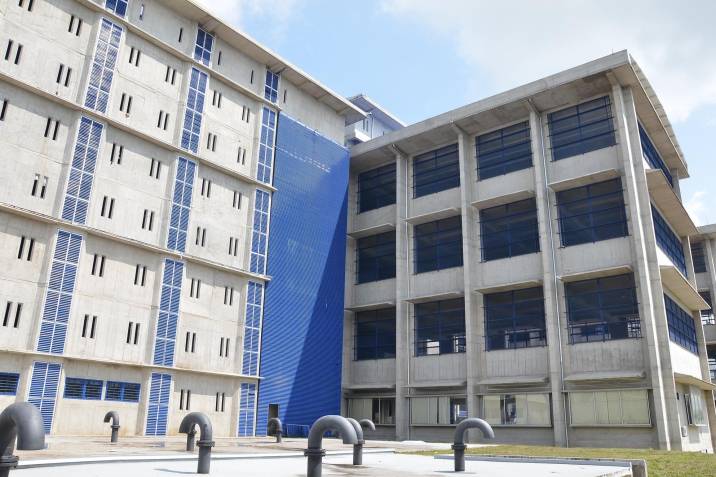 2020
JEFE OFICINA ASESORA DE PLANEACIÓN 
JUAN MANUEL RIAÑO VARGAS
01
CARACTERIZACIÓN PLANES DE ACCIÓN DIRECCIONES REGIONALES
02
EVALUACIÓN PLANES DE ACCIÓN DIRECCIONES REGIONALES
03
AVANCE DE GESTIÓN DIRECCIONES REGIONALES
04
CONCLUSIONES
INTRODUCCIÓN
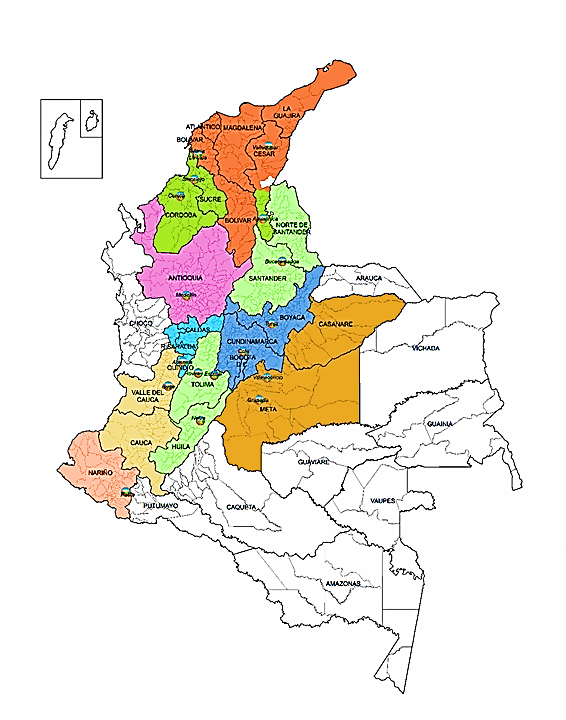 Dar a conocer a las partes interesadas del Inpec, los resultados obtenidos en el seguimiento realizado por la Oficina Asesora de Planeación al Plan de Acción 2020 con base en las funciones que señale la Ley 152 de 1994, Art . 29, para la evaluación de resultados.
01
CARACTERIZACIÓN PLANES DE ACCIÓN DIRECCIONES REGIONALES
2020
CARACTERIZACIÓN PLANES DE ACCIÓN DIRECCIONES REGIONALES
02
AVANCE DE GESTIÓN DIRECCIONES REGIONALES
2020
EVALUACIÓN DIRECCIONES REGIONALES
EFICIENCIA DIRECCIONES REGIONALES
REZAGO DIRECCIONES REGIONALES
GESTIÓN Y PRESUPUESTO DIRECCIONES REGIONALES
CONCLUSIONES
1
Se lidera un total de 379 productos alineados a 569 actividades, las cuales hacen parte del Plan de Direccionamiento Estratégico “Humanizando y Transformando Vidas 2020-2022.
La Dirección Regional Norte presenta el mayor cumplimiento de sus actividades de acuerdo con el tiempo programado con un porcentaje del 99.6%.
2
La Dirección Regional Oriente presenta la eficiencia más baja como consecuencia del incumplimiento en eficiencia de (33) actividades de (91), y le antecede la Dirección Regional Viejo Caldas con un incumplimiento en eficiencia de (31) actividades de (122).
3
4
La Dirección Regional Central, y Occidental lidera el avance en gestión y presupuesto con un promedio del 89%, en armonía con su eficiencia, a excepción de las Direcciones Regionales Noroeste y Viejo Caldas por su regular ejecución presupuestal.
5
En orden general, el promedio de cumplimiento del plan de acción de las Direccione Regionales un (80.06%) como resultado del cumplimiento de (250) actividades al 100%.
Gracias
planeacion@inpec.gov.co